Opravné prostředky v civilním soudním řízení
Petr Lavický
Odvolání
Charakteristika odvolání
Objektivní přípustnost odvolání
Objektivní přípustnost odvolání
Rozhodnutí okresního nebo krajského soud vydaná v řízení v prvním stupni
rozsudky a usnesení okresních a krajských soudů vydané v I. stupni
výroky o nákladech řízení v platebních rozkazech
rozhodnutí soudního exekutora (§ 55c ex. ř.)
Zákon může objektivní přípustnost odvolání vyloučit
viz zejm. § 202 OSŘ
pozor, nejde o taxativní výčet (!)
Odvolání proti rozhodnutí nadřízeného soudu
Odvoláním nelze napadnout rozhodnutí krajského nebo vrchního soudu coby nadřízeného soudu
usnesení o věcné příslušnosti dle § 104a OSŘ (NS 22 Nd 655/2022, 29 Cdo 3866/2009)
usnesení o vyloučení soudce dle § 16/1 OSŘ (NS 25 Cdo 3683/2022) 
rozhodnutím „nadřízeného soudu“ je i pořádkové opatření, které krajský soud přijme v době, kdy rozhoduje podle ustanovení § 16/1 OSŘ o tom, zda je soudce okresního soudu vyloučen z projednávání a rozhodování věci ( 32 Cdo 3115/2011)
dále např. delegace (§ 12/3 OSŘ)
Odvolání proti rozhodnutí odvolacího soudu
Odvoláním nelze napadnout ani rozhodnutí odvolacího nebo dovolacího soudu, včetně usnesení, která odvolací soud vydává v průběhu odvolacího řízení, aniž přezkoumává předchozí rozhodnutí soudu I. stupně („tzv. jednostupňová rozhodnutí“), např. usnesení odvolacího soudu o
nepřipuštění vedlejší intervence (26 Cdo 8/2003)
zamítnutí žádosti žalobce o ustanovení zástupce z řad advokátů (21 Cdo 658/2011)
procesním nástupnictví (22 Cdo 4805/2009)
nepřiznání osvobození od SoP (24 Cdo 294/2023) a odnětí osvobození od SoP (30 Cdo 2383/2006)
znalečném (22 Cdo 3775/2020, 22 Cdo 3776/2020)
uložení pořádkové pokuty, resp. pořádkového opatření (29 Odo 433/2002, 28 Cdo 99/2019, 32 Cdo 3115/2011, 30 Cdo 1029/2006)
výzvě žalovanému, aby se vyjádřil k procesnímu úkonu (zpětvzetí žaloby) (22 Cdo 4053/2013)
o nevyhovění návrhu na opravu rozsudku dle § 164 OSŘ nebo opravné usnesení (28 Nd 592/2021)
opravě důvodů rozsudku dle § 165 OSŘ (30 Cdo 5398/2008)
Jak má být (podle NS) s odvoláním proti rozhodnutí odvolacího (dovolacího) soudu naloženo?
Podle judikatury NS 
má být řízení zastaveno dle § 104/1 OSŘ, neboť OSŘ neupravuje funkční příslušnosti k projednání odvolání proti rozhodnutí odvolacího soudu (20 Cdo 1535/99, 21 Cdo 1982/2023 a rozhodnutí tam citovaná; ve vztahu k odvolání proti rozhodnutí dovolacího soudu 21 Nd 134/2024)
a to i kdyby strana, která „odvolání“ podala, jej vzala zpět (28 Cdo 1670/2009)
přestože není FP upravena, o zastavení rozhodne vždy NS, protože
je to vrcholný orgán soudní soustavy
je příslušný k rozhodování o opravných prostředcích proti rozhodnutí odvolacích soudů
u NS může o zastavení řízení rozhodnout dle § 243f/2 OSŘ jenom pověřený člen senátu (25 Cdo 2511/2021)
Jaké je správné řešení?
§ 41/2 OSŘ:  Každý úkon posuzuje soud podle jeho obsahu, i když je úkon nesprávně označen
„odvolání“ proti usnesení odvolacího soudu někdy bude možno posoudit jako dovolání
Je-li podání účastníka skutečně odvoláním, pak nejde o nedostatek funkční příslušnosti, ale o objektivní nepřípustnost odvolání
Nepřípustnost odvolání proti usnesení
Proti usnesením uvedeným v § 202/1 OSŘ
Nutno pozorně číst (pozitivní vs negativní formulace)
Pozor! § 202/1 OSŘ není taxativním výčtem (ač tak na první pohled vypadá); chybně na taxativní výčet usuzuje např. VS Olomouc 4 Cmo 386/2012-197 (R 26/2013)
Odvolání je vyloučeno také v mnoha dalších případech stanovených zákonem (OSŘ, ZŘS, EXŘ; např. § 17 OSŘ - usnesení o vyloučení zaměstnance soudu)
Usnesení o úpravě vedení řízení
Usnesení spíše technicko-organizační povahy; soud jimi upravuje průběh řízení
Zvláštní režim
soud jimi není vázán (může je i bez návrhu změnit)
nemusí být odůvodněna
Kritéria významná pro závěr, že jde o usnesení o úpravě vedení řízení (např. VSP 6 Cmo 238/2020)
usnesení má procesní, a nikoliv meritorní povahu
nepřipuštění odvolání je v zájmu rychlosti, resp. hospodárnosti řízení
usnesení nemůže způsobit vážnější újmu na právech účastníků
malá důležitost usnesení pro rozhodnutí o věci samé
Příklady usnesení o úpravě vedení řízení
Stanovení soudcovské lhůty k provedení procesního úkonu, a její ne/prodloužení (20 Cdo 827/98, 23 Cdo 4276/2019, 2 VSOL 123/2024)
Spojení a vyloučení věcí (I. ÚS 904/19-2)
Deklarování nepřípustnosti vedlejšího účastenství v nesporném řízení (29 Cdo 1136/2015)
Nepovolení nahlížet do spisu (I. ÚS 1725/18)
Ustanovení znalce (I. ÚS 3232/19)
Uložení povinnosti předložit lékařské vysvědčení o duševním stavu vyšetřovaného (NS 2 Cz 29/69 = R 29/1970)
Příklady usnesení o úpravě vedení řízení - pokračování
(Nadbytečné) zamítnutí návrhu žalovaného na zamítnutí žaloby, zastavení řízení, anebo na odmítnutí žaloby (29 ICdo 165/2022)
Zamítnutí návrhu žalovaného na odmítnutí návrhu na vydání elektronického platebního rozkazu, resp. na zastavení řízení (23 Cdo 3913/2023)
„Odmítnutí“ opožděného odvolání zpětvzetí žaloby, resp. výrok, že se k odvolání procesního úkonu nepřihlíží (VSOL 8 Cmo 7/2024)
Zamítnutí námitky nedostatku pravomoci a návrhu na zastavení řízení a postoupení věci (30 Cdo 3853/2017)
Příklady usnesení o úpravě vedení řízení - pokračování
Naproti tomu podle I. ÚS 3353/23 není zamítnutí námitky mezinárodní nepříslušnosti usnesením o úpravě vedení řízení
důvod: „má přímý vliv na meritorní rozhodnutí“
při takovém přístupu by ale mělo přímý vliv na meritorní rozhodnutí jakékoliv procesní usnesení
usnesení ÚS se odvolává věc I. ÚS 3252/22 a 23 Cdo 1217/2022, v níž bylo shledáno přípustným odvolání proti usnesení o zamítnutí námitky nedostatku pravomoci českých soudů, a posléze dovolání proti potvrzujícímu výroku odvolacího soudu
Příklady usnesení o úpravě vedení řízení - pokračování
Výzva k zaplacení soudního poplatku dle § 9/1, 2 ZSoP a zamítnutí návrhu na zrušení takové výzvy; nikoliv ale rozhodnutí o uložení povinnosti zaplatit soudní poplatek dle § 9/6 ZSoP (Pl. ÚS-st. 35/13, 30 Cdo 870/2019, 22 Cdo 1933/2019)
Výzva k opatření podkladů pro rozhodnutí o žádosti o ustanovení zástupce podle § 30 OSŘ (30 Cdo 667/2002)
Usnesení o pokračování v řízení přerušeného dle § 109/2 c) OSŘ do pravomocného skončení jiného řízení (MSP  54 Co 79/2024); naproti tomu podle KS HK 19 Co 131/2019 odvolání proti usnesení o pokračování v řízení podle § 111/2 OSŘ (toto ustanovení odkazuje na § 109/1 a 2) přípustné je; závěr je odůvodněn jenom odkazem na komentář 
Usnesení o pokračování v řízení přerušeném podle § 110 OSŘ (tzv. klid řízení); zde vůbec není zapotřebí takové usnesení vydávat (KS HK 26 Co 250/2023)
Další příklady
Nařízení a odročení jednání
Předvolání (k přípravnému jednání, k jednání ve věci samé)
Vyloučení veřejnosti z jednání
Zamítnutí návrhu na provedení důkazu
Určení způsobu provedení důkazu, není-li předepsán zákonem
Úpravou vedení řízení není
Výzva ke složení doplatku jistoty na nařízení předběžného opatření dle § 76h OSŘ (VS Olomouc 4 Cmo 386/2012-197 = R 26/2013, IV. ÚS 1936/18); nepřípustné je ale podle VSP 7 Cmo 216/2018 odvolání proti výzvě k složení doplatku jistoty dle § 75b/1 OSŘ (v 1. případě bylo již PO nařízeno, ve 2. ještě nikoliv)
Usnesení o návrhu na přerušení řízení (29 Odo 837/2001; VSP 6 Cmo 238/2020); odvoláním lze ale napadnout jenom usnesení o přerušení řízení, nikoliv o zamítnutí návrhu [§ 202 odst. 1 písm. g) OSŘ]
Zrušení prohlášení o vykonatelnosti evropského platebního rozkazu nebo o vyslovení jeho neplatnosti (KSP 28 Co 153/2022)
Usnesení o ne/připuštění změny návrhu
Odvolání není přípustné proti připuštění i nepřipuštění změny žaloby (jiného návrhu)
Nepřipustí-li soud I. stupně změnu žaloby, pak podle Pl. ÚS-st. 43/16:
lze námitky proti nepřipuštění uplatnit v odvolání proti rozhodnutí ve věci samé
odvolací soud není takovým usnesením („byť formálně nezrušeným“) vázán a v případě námitky je povinen je přezkoumat
nebo místo toho může žalobce změnit žalobu až v odvolacím řízení (popř. si může podat žalobu novou)
Uvedený závěr platí také pro odvolání proti usnesení o změně návrhu na nařízení předběžného opatření (III. ÚS 356/22)
Usnesení o ne/připuštění změny návrhu
Akceptováno judikaturou NS (např. 26 Cdo 2787/2023, 23 Cdo 3203/2020 a rozhodnutí tam citovaná)
Problematické
pravomocné usnesení o nepřipuštění změny žaloby nebude odklizeno, ani když odvolací soud dospěje k závěru, že změna měla být připuštěna
případnou změnu žaloby v odvolacím řízení výrazně limituje zákaz novot (§ 205a OSŘ); viz též § 118b/2 OSŘ, podle nějž připuštění změny žaloby neznamená otevření možnosti nových skutečností a důkazních návrhů
konflikt mezi závazným právním názorem odvolacího soudu a nezrušeným pravomocným usnesením o změně žaloby
hrozba promlčení či překážky litispendence
Schválení smíru
Proti usnesení o schválení smíru není odvolání přípustné
Výjimky
odvoláním lze napadnout usnesení o schválení smíru, pokud ve skutečnosti k uzavření smíru nedošlo (1 Cz 48/76 = R 45/1977)
odvolání je přípustné, pokud usnesením nebyl schválen smír tak, jak byl účastníky uzavřen (KSP 27 Co 52/2023)
Nepřípustnost odvolání proti rozsudku
V bagatelních věcech (10 000 Kč)
pouze peněžité plnění
rozhodný je stav v době vyhlášení rozsudku
v případě kumulace nároků se přípustnost odvolání posuzuje ohledně každého z nich samostatně; opačně – a nesprávně – NS 21 Cdo 3480/2015 (R 22/2018)
nepřihlíží se k příslušenství (zejm. úroky, úroky z prodlení; nikoliv smluvní pokuta)
nepřípustnost odvolání platí i pro vedlejší výroky
limit neplatí pro odvolání proti kontumačním rozsudkům a rozsudkům pro uznání
Dále např. § 395 nebo § 476 ZŘS
Nepřípustnost odvolání proti důvodům rozsudku
Právní moci nenabývají důvody rozsudku, ale pouze rozhodnutí o právním následku, který byl bezprostředním předmětem sporu (§ 159a); proto není proti důvodům odvolání přípustné (§ 202/3)
prolomeno v NS 26 Cdo 3090/2019
důsledek předchozích chyb – § 96/6 OSŘ a Pl. ÚS 42/18
K nápravě slouží § 165 OSŘ – oprava odůvodnění rozsudku, nemá-li podklad ve zjištěném skutkovém stavu
Náležitosti odvolání
Přehled
Důvodností odvolání se lze zabývat jenom tehdy, má-li odvolání předepsané náležitosti
Formální náležitosti
podání (v nesporných věcech lze výjimečně ústně do protokolu) 
označení soudu, stran a napadeného rozhodnutí
Obsahové náležitosti
rozsah odvolání
odvolací důvody
odvolací návrh
Rozsah odvolání
Označení, které výroky jsou odvoláním napadeny
Jde-li o výrok o dělitelném plnění, zda je odvoláním napaden v plném rozsahu, nebo jenom zčásti
Rozsah může vyplývat i z odvolacího návrhu a odvolacích důvodů
Tím by zásadně měl být určen 
rozsah suspenzivních účinků
přezkumné činnosti soudu 
(viz ale výjimky u § 206 a 212)
Význam a změny rozsahu odvolání
V nenapadené části nabývá rozhodnutí soudu I. stupně právní moci
důsledkem je zákaz reformace in peius (+ dispoziční zásada) 
Rozsah lze rozšířit jenom po dobu odvolací lhůty
Zúžení rozsahu
je přípustné i později
posoudí se jako částečné zpětvzetí odvolání
Chybějící vymezení rozsahu odvolání
Soud I. stupně vyzve odvolatele k odstranění této vady 
Není-li přesto rozsah uveden, předloží soud I. stupně věc odvolacímu soudu
Odvolací soud odvolání odmítne
Výjimka
rozhodnutí s jedním výrokem týkajícím se nedělitelného plnění
z povahy věci je takové rozhodnutí vždy napadnuto v plném rozsahu
Obecně k odvolacím důvodům
Důvody formální (procesní) povahy
zmatečnost
vady řízení
Důvody materiální povahy (obsahové)
nesprávné objasnění skutkového stavu
nesprávné právní posouzení
Teoreticky správně by měl být odvolací soud vázán důvody, vyjma
zmatečností (k nim se přihlíží ex offo)
nesprávného právního posouzení (iura novit curia)
Odvolací důvody v platném OSŘ
Odvolací důvody proti meritornímu rozhodnutí vymezuje § 205/2 OSŘ
nadbytečné, matoucí a vůbec ne návodné
zdánlivě taxativní – ve skutečnosti lze cokoliv podřadit pod některý ze zákonných důvodů
ve výčtu chybí zmatečnosti 
Odvolací důvody proti rozhodnutí procesní povahy mohou spočívat v čemkoli, co se týká otázky, která byla řešena ve výroku
Odvolací důvody lze měnit kdykoliv (§ 205/3 OSŘ)
Porušení dispoziční zásady – odvolací soud není odvolacími důvody vázán (§ 212a/1 OSŘ)
§ 205/2 písm. a)
Nedostatek procesních podmínek
neodstranitelný nedostatek 
zrušení rozhodnutí a zastavení řízení, popř. postoupení věci správnímu orgánu
odstranitelný nedostatek
pokus o odstranění nedostatku – platí i pro odvolací soud, viz § 219a/1 písm. a)
není-li odstraněn, zastavení řízení
Nedostatek věcné příslušnosti
nelze uplatnit, pokud již o VP rozhodl vrchní soud (§ 104a/7), nebo konfliktní senát (§ 5/5 z. č. 131/2002)
Vyloučený soudce
viz též § 16b
Nesprávné obsazení soudu
např. samosoudce místo senátu (ne naopak), VSÚ místo soudce apod.; jiný soudce nebo senát, než který byl určen rozvrhem práce
§ 205/2 písm. b)
Soud I. stupně nepřihlédl ke skutečnostem nebo důkazním návrhům, ačkoli nebyly splněny předpoklady podle § 118b (§ 175/4)
skutečnosti nebo důkazy byly učiněny ve lhůtě
nebo byly učiněny později, ale prekluze se nemohla uplatnit (např. pro nedostatek poučení; jednání se konalo, přestože účastník důvodně požádal o odročení)
Podle R 98/2013 může koncentrace nastat jenom, pokud:
účastníci byly poučeni
v předvolání
před koncem (přípravného, prvního, dalšího) jednání
při přípravném jednání byly provedeny všechny potřebné úkony, příkladmo vyjmenované v § 114c/3
při jednání byly provedeny alespoň všechny úkony vyjmenované v § 118/1 a 2
§ 205/2 písm. c)
Jiná vada řízení než je uvedena v § 205/2a), mohla-li mít za následek nesprávné rozhodnutí ve věci 
mohl by být výsledek řízení jiný, kdyby k vadě nedošlo, nebo kdyby byla v I. stupni odstraněna?
v případě pochybností o takovou vadu půjde
Patří sem např.:
vady při provádění dokazování, např. svědek nebyl poučen, účastník nebyl přítomen apod.
porušení poučovací povinnosti
zohlednění skutečností a důkazních návrhů po koncentraci řízení
Pro jiné vady lze rozhodnutí I. stupně zrušit, jenom pokud nemohly být odstraněny za odvolacího řízení - § 219a/1a)
např. vadu při provádění dokazování lze odstranit zopakováním důkazu
§ 205/2 písm. d) a e)
Neúplné zjištění skutkového stavu v důsledku neprovedení navržených důkazů, např.
účastník navrhl důkaz a soud o jeho důkazním návrhu nerozhodl
důkaznímu návrhu soud nevyhověl, přestože pro to nebyly dány předpoklady (např. odmítl vyslechnout svědka pro jeho blízký vztah s účastníkem)
Nesprávná skutková zjištění
soud I. stupně sice provedl navržené důkazy, ale nesprávně je hodnotil
pokud by se odvolací soud chtěl od hodnocení důkazů soudem I. stupně odchýlit, musel by tyto důkazy zopakovat (§ 213/1)
§ 205/2 písm. f) a g)
Dosud zjištěný skutkový stav neobstojí, neboť tu jsou další skutečnosti a důkazy, které dosud nebyly uplatněny
předpokladem je, že tato nova lze podle § 205a uplatnit i v odvolacím řízení
Nesprávné právní posouzení věci
nesprávná interpretace nebo aplikace hmotněprávních nebo procesních norem či zásad
např.:
nesprávné posouzení věci samé
nesprávné posouzení předběžné otázky
nesprávné posouzení rozdělení důkazního břemene (nikoliv ale hodnocení provedených důkazů)
Postup při absenci nebo nekonkrétnosti odvolacího důvodu
Výzva soudu I. stupně k odstranění této vady (§ 209 + § 43)
Není-li přes výzvu uveden žádný odvolací důvod
odvolání proti meritornímu rozhodnutí se odmítne
nebrání to přezkumu, jde-li o odvolání proti rozhodnutí procesní povahy nebo v nesporném řízení
Odvolací návrh
Odvolatel musí navrhnout
buď zrušení prvostupňového rozhodnutí či jeho části (z formálních důvodů), nebo
změnu prvostupňového rozhodnutí (z materiálních důvodů); pak musí zcela určitě uvést, jak by měl být rozsudek změněn
Odvolací návrh lze měnit kdykoli za odvolacího řízení (§ 205/3 OSŘ)
Soud není odvolacím návrhem vázán (§ 221a OSŘ)
absurdní porušení dispoziční zásady
odvolací návrh přitom není ničím jiným, než obdobou žalobního petitu
rizika plynoucí z dispoziční zásady lze eliminovat eventuálními petity
Důsledkem § 221a OSŘ je, že odvolací soud ani odvolací návrh nepotřebuje – jeho absence není důvodem odmítnutí odvolání
Dovolání
Povaha dovolání
Mimořádný opravný prostředek
napadají se jím pravomocná rozhodnutí (§ 236/1 OSŘ)
nemá odkladný účinek (právní moc a vykonatelnost může odložit NS)
Rakouská či německá úprava pojímá dovolání jako řádný opravný prostředek
Proč koncipovat dovolání jako řádný opravný prostředek?
narušení právní jistoty – právní moc by neměla být prolamována jenom kvůli odlišnému právnímu názoru
zrušení rozsudku na plnění Nejvyšším soudem, na základě nějž již bylo plněno
nenávratná plnění
konstitutivní a určovací rozsudky
Co lze dovoláním napadat?
Směřuje proti pravomocným rozhodnutím odvolacího soudu
rozsudkům
usnesením (nejen ve věci samé, ale i procesní povahy)
Z komparativního hlediska bývá dovolání proti procesním usnesením omezeno na naprosté minimum; OSŘ zaujímá opačný postoj
zbytečné prodloužení řízení
nárůst nápadu NS tam, kde by to nebylo potřeba
Některé zahraniční CŘS umožňují napadat dovoláním prvoinstanční rozhodnutí („Sprungrevision“ nebo „Leap frog appeal“); nikoliv OSŘ
Funkce dovolání
Funkce
ochrana subjektivních práv a právech chráněných zájmů stran (srov. čl. 90 Ústavy ČR)
sjednocování judikatury (§ 14/1 ZSS)
Primární je vždy ochrana subjektivních práv; viz IV. ÚS 128/05: „Ochranu subjektivních práv proto nelze pouštět ze zřetele ani tam, kde je zákonodárcem sledovaným účelem řízení o mimořádném opravném prostředku tzv. sjednocování judikatury. Tento účel nemůže převážit nad ochranou subjektivních práv účastníka řízení tak, že se ochrana subjektivního práva zcela vyprázdní a tento účastník se stává pouze jakýmsi „dodavatelem materiálu“ pro sjednocování judikatury“
Porušení tohoto principu v sněm. tisku č. 728
Z judikatury NS
NS 29 NSČR 66/2011 (R 34/2012): Má-li právní otázka řešená v rozhodnutí odvolacího soudu význam pro rozhodnutí konkrétní věci (v jednotlivém případě), nelze odmítat přípustnost dovolání podle § 237 odst. 1 písm. c) o. s. ř. pouze na základě argumentu, že postrádá zásadní význam z hlediska rozhodovací činnosti soudů vůbec (pro jejich judikaturu), zejména proto, že její řešení je dáno neopakovatelnými a nezaměnitelnými skutkovými okolnostmi případu. I když rozhodování o dovolání je právním prostředkem zajišťujícím jednotnost rozhodování soudů, plní tento účel prostřednictvím rozhodování v konkrétních věcech (v jednotlivých případech), aniž by mohlo být jakkoliv významné, jaký má (může mít) taková konkrétní věc judikatorní přesah.
Platí i za současné (navzdory Pl. ÚS 29/11 prakticky stejné) úpravy
Objektivní přípustnost dovolání
Co musí být dovoláním napadeno?
Dovolání musí směřovat proti výroku rozhodnutí odvolacího soudu
dovolání proti rozhodnutí soudu I. stupně = zastavení řízení pro nedostatek funkční příslušnosti (srov. již NS 20 Cdo 1535/99, později NS 21 Cdo 2439/2024)
dovolání proti rozhodnutí nadřízeného soudu o určení věcné příslušnosti, resp. o nepřikázání věci = zastavení řízení (např. NS 27 Cdo 1472/2024, NS 28 Cdo 540/2018)
bude-li rozhodnutí odvolacího soudu v mezidobí zrušeno na základě žaloby pro zmatečnost = zastavení dovolacího řízení (srov. 30 Cdo 2211/2024)
dovolání jen proti důvodům = nepřípustné, ledaže jde o věci vyvolané Pl. ÚS 40/18 (NS 26 Cdo 3090/2019)
dovolání pouze proti záhlaví rozsudku odvolacího soudu = nepřípustné (NS 22 Cdo 424/2017)
Jaké kategorie rozhodnutí lze dovoláním napadnout?
Rozhodnutí, kterým se končí odvolací řízení
musí být naplněny předpoklady uvedené v § 237 OSŘ
nesmí jít o situaci uvedenou v § 238 OSŘ
viz další snímky
Usnesení odvolacího soudu vydaná v průběhu odvolacího řízení (§ 238a OSŘ)
o procesním nástupnictví dle § 107 a § 107a OSŘ
o přistoupení a záměně účastníka dle § 92/1 a 2 OSŘ; přípustnost zde splývá s důvodností (podle § 216/1 OSŘ by toto ustanovení nemělo být za odvolacího řízení vůbec použito)
Ad a) Dovolání proti rozhodnutí, kterým se končí odvolací řízení I.
Rozhodnutí, kterým se končí odvolací řízení
potvrzení nebo změna rozhodnutí soudu I. stupně
až do 29. 9. 2017 také usnesení o zrušení prvostupňového rozhodnutí a vrácení věci soudu I. stupně k dalšímu řízení [nyní již ne – viz § 238/1 písm. k) OSŘ] 
zastavení řízení nebo odmítnutí návrhu, a to s výjimkou usnesení uvedených v § 229/4 OSŘ [viz § 238/1 písm. e) OSŘ]
odmítnutí odvolání
zastavení odvolacího řízení
potvrzení nebo změna usnesení soudu I. stupně o odmítnutí odvolání nebo dovolání pro opožděnost
Dovolání proti rozhodnutí, kterým se končí odvolací řízení II.
Příklady rozhodnutí, kterými se odvolací řízení nekončí
rozhodnutí odvolacího soudu o nepřipuštění zastoupení odborovou organizací, resp. obecným zmocněncem (NS 20 Cdo 920/2024, NS 22 Cdo 812/2024)
rozhodnutí odvolacího soudu o zrušení ustanovení zástupce účastníka řízení (NS 22 Cdo 4152/2018)
opravné usnesení odvolacího soudu nebo usnesení odvolacího soudu o zamítnutí návrhu na vydání opravného usnesení (NS 28 Cdo 1596/2019, NS 22 Cdo 424/2017)
rozhodnutí odvolacího soudu o přiznání znalečného (NS 22 Cdo 3776/2020)
rozhodnutí odvolacího soudu o uložení pořádkové pokuty (NS 28 Cdo 99/2019)
Dovolání proti rozhodnutí, kterým se končí odvolací řízení III.
Rozhodnutí odvolacího soudu musí záviset na vyřešení otázky hmotného nebo procesního práva
při jejímž řešení se odvolací soud odchýlil od judikatury Nejvyššího soudu
nebo která nebyla v rozhodování Nejvyššího soudu dosud vyřešena
je dovolacím soudem rozhodována rozdílně
má-li být dovolacím soudem již vyřešená otázka posouzena jinak
Dovolatel má v dovolání uvést, v čem spatřuje přípustnost dovolání (§ 241a/2 OSŘ); viz dále výklad u náležitostí dovolání
Dovolání proti rozhodnutí, kterým se končí odvolací řízení IV.
Jestliže rozhodnutí na dané otázce nezávisí
odmítnutí pro nepřípustnost (NS 2 Cdon 808/97 = R 27/2001) 
Jestliže rozhodnutí závisí na vyřešení více právních otázek
odmítnutí pro nepřípustnost, jestliže
nejsou napadeny všechny závěry nebo
nesplňuje-li některá z otázek předpoklady § 237 OSŘ (NS 29 Odo 663/2003 = R 48/2006)
Vyloučení přípustnosti dovolání podle § 238 OSŘ I.
I když bude § 237 OSŘ naplněn, nebude dovolání přípustné v situacích uvedených v § 238 OSŘ
Např.
v rodinněprávních věcech vedených podle ZŘS (§ 30 ZŘS)
ve věcech péče o nezletilé děti (NS 24 Cdo 2247/2023)
ve věcech výkonu rozhodnutí o péči o nezletilé děti (NS 20 Cdo 2303/2020) 
ve věci exekuce výživného pro nezletilé děti (NS 20 Cdo 62/2025, srov. též NS 20 Cdo 3425/2022)
ve věci výkonu rozhodnutí o styku nezletilého s příbuzným (NS 20 Cdo 2354/2023)
Vyloučení přípustnosti dovolání podle § 238 OSŘ II.
Dále vyloučeno
v rodinněprávních věcech vedených podle OSŘ (§ 238 odst. 1 písm. a/ OSŘ)
např. o zrušení výživného na zletilé dítě (NS 24 Cdo 3756/2023)
ve věcech upravených zákonem o registrovaném partnerství vedených podle OSŘ (§ 238 odst. 1 písm. b/ OSŘ)
např. ve věcech vyživovací povinnosti mezi partnery (§ 10 ZRP)
ve věcech odkladu provedení výkonu rozhodnutí (§ 238 odst. 1 písm. d/ OSŘ)
i v případě zamítnutí návrhu na odklad provedení exekuce (NS 20 Cdo 2751/2023)
proti usnesením, proti nimž je přípustná žaloba pro zmatečnost podle § 229 odst. 4 OSŘ (§ 238 odst. 1 písm. e/ OSŘ)
také potvrzení či změna usnesení soudu I. stupně o odmítnutí odporu proti platebnímu rozkazu pro opožděnost (NS 28 Cdo 2212/2015)
ne však usnesení, jímž bylo odvolacím soudem odmítnuto odvolání proti usnesení o zamítnutí žaloby pro zmatečnost (srov. § 230 odst. 3 OSŘ; NS 29 Cdo 2602/2023)
Vyloučení přípustnosti dovolání podle § 238 OSŘ III.
proti usnesením o předběžném opatření, pořádkovém opatření, znalečném nebo tlumočném (§ 238 odst. 1 písm. f/ OSŘ)
pořádkovým  opatřením i je uložení pořádkové pokuty (NS 28 Cdo 1788/2015) 
proti usnesení, jímž bylo rozhodnuto o žalobě z rušené držby (§ 238 odst. 1 písm. g/ OSŘ)
právní kvalifikace žaloby přísluší na soudu (NS 22 Cdo 2618/2024)
proti rozhodnutím v části výroku o náhradě nákladů řízení (§ 238 odst. 1 písm. h/ OSŘ)
i v případě zpochybnění potřebnosti zastoupení účastníka advokátem (NS 23 Cdo 1510/2022)
proti usnesením o návrhu na osvobození od SOP či o povinnosti zaplatit SOP (§ 238 odst. 1 písm. i/ OSŘ)	
typicky zamítnutí návrhu na osvobození od SOP (srov. NS 24 Cdo 2030/2023)
Vyloučení přípustnosti dovolání podle § 238 OSŘ IV.
proti usnesením, kterými bylo rozhodnuto o žádosti účastníka o ustanovení zástupce (§ 238 odst. 1 písm. j/ OSŘ)
proti kasačním rozhodnutím odvolacího soudu, jimž se vrací věc soudu I. stupně k dalšímu řízení (§ 238 odst. 1 písm. k/ OSŘ)
do 29. 9. 2017 bylo dovolání přípustné, „přílepková“ novela OSŘ hodlala znovu zavést
proti usnesením o zproštění od složení zálohy nebo o odejmutí zproštění od zálohy podle exekučního řádu (§ 238 odst. 1 písm. l/ OSŘ)
souvislost s § 55 EŘ; nesouhlasí-li oprávněný se zastavením exekuce 
ke konci února 2025 nebylo evidováno žádné odmítající usnesení podle tohoto ustanovení
Vyloučení přípustnosti dovolání podle § 238 OSŘ V. (bagatelní věci)
proti výrokům nepřevyšujícím 50 000 Kč, vyjma pracovněprávních vztahů a vztahů ze spotřebitelských smluv (§ 238 odst. 1 písm. c/ OSŘ)
není nutné (na rozdíl od úpravy účinné do 29. 9. 2017), aby o plnění nepřevyšujícím 50 000 Kč bylo rozhodnuto přímo dovoláním napadeným rozhodnutím; stačí, že rozhodnutí je vydáno v řízení, jehož předmětem je peněžité plnění v podlimitní částce (NS 25 Cdo 1791/2018)
výluka – „ledaže jde o vztahy ze spotřebitelských smluv a o pracovněprávní vztahy“ – se váže toliko k nalézacím řízením, nikoliv k exekučním (NS 23 Cdo 1382/2023)
spotřebitelskými vztahy jsou i spory o náhradu škody, je-li jejich předpokladem existence spotřebitelské smlouvy mezi cestujícím a leteckým dopravcem (srov. IV. ÚS 2672/19, IV. ÚS 1922/20; NS 25 Cdo 2932/2020)
v případě více účastníků - samostatných společníků – je třeba překročení limitní částky zkoumat ke každému z nich zvlášť (NS 28 Cdo 1849/2015)
Vyloučení přípustnosti dovolání podle § 238 OSŘ VI. (bagatelní věci)
východisko = rozhodná je výše peněžitého plnění v rozsahu, jenž může být rozhodnutím dovolacího soudu dotčen, tedy o němž bylo rozhodnuto dovoláním napadeným výrokem (NS 25 Cdo 1791/2018)

objektivní kumulace - přípustnost dovolání proti rozhodnutí odvolacího soudu s více samostatnými nároky s odlišným skutkovým základem je třeba zkoumat ve vztahu k jednotlivým nárokům samostatně bez ohledu na to, zda tyto nároky byly uplatněny v jednom řízení a zda o nich bylo rozhodnuto jedním výrokem (NS 23 Cdo 1908/2022)
Vyloučení přípustnosti dovolání podle § 238 OSŘ VII. (bagatelní věci)
NS 31 Cdo 1178/2023 = společná právní otázka pro více samostatných nároků
je-li v době vydání dovoláním napadeného rozhodnutí odvolacího soudu předmětem řízení peněžité plnění převyšující 50.000 Kč, které se skládá z nároků, jež, ač mají původ v téže události, jsou obecně vzato pokládány za nároky se „samostatným skutkovým základem“, z nichž každý samostatně nepřevyšuje 50.000 Kč, omezení přípustnosti dovolání prostřednictvím hodnotového censu vyjádřeného v § 238 odst. 1 písm. c/ o. s. ř. se neuplatní, jestliže se dovolání týká právních otázek, jejichž řešení je těmto nárokům společné (vychází ze skutkového základu těmto nárokům společného)
oproti tomu, je-li v době vydání dovoláním napadeného rozhodnutí odvolacího soudu předmětem řízení peněžité plnění převyšující 50.000 Kč, které se skládá z nároků, jež, ač mají původ v téže události, jsou obecně vzato pokládány za nároky se „samostatným skutkovým základem“, z nichž každý samostatně nepřevyšuje 50.000 Kč, omezení přípustnosti dovolání prostřednictvím hodnotového censu vyjádřeného v § 238 odst. 1 písm. c/ o. s. ř. se prosadí, jestliže se dovolání týká právních otázek, jejichž řešení není těmto nárokům společné (nevychází ze skutkového základu těmto nárokům společného).
Ad b) Dovolání proti usnesení vydanému v průběhu odvolacího řízení (§ 238a)
Taxativní výčet rozhodnutí odvolacího soudu, jimiž se:
nekončí odvolací řízení a
týkají se otázek změn účastenství v průběhu odvolacího řízení
Neuplatní se předpoklady přípustnosti podle § 237 
V případě přistoupení a záměny účastníka (§ 92 odst. 1 a 2) jde o rozhodnutí, která v průběhu odvolacího řízení neměla být vůbec vydána (§ 216 odst. 1)
dovolání zde představuje cestu k jejich odstranění 
V případě procesního nástupnictví při universální (§ 107), resp. singulární sukcesi (§ 107a):
bylo-li o nich rozhodnuto za odvolacího řízení
dovolacím důvodem je i zde nesprávné právní posouzení věci (§ 241a)
Náležitosti dovolání
Obecná charakteristika
Vymezeny v § 241a odst. 2
obecné náležitosti (§ 42 odst. 4)	
označení napadeného rozhodnutí
vymezení rozsahu (které výroky; lze posoudit podle obsahu, viz NS 23 Cdo 3661/2023)
vymezení důvodu dovolání
v čem dovolatel spatřuje splnění předpokladů přípustnosti (§ 237 až § 238a)
dovolací návrh
Rozsah i důvody dovolání jsou pro dovolací soud závazné (§ 242 odst. 1 a 3)
může je vymezit jen advokát, jinak se k nim nepřihlíží (§ 241a odst. 5; NS 30 Cdo 1189/2018)
Splnění předpokladů přípustnosti
V čem dovolatel spatřuje splnění předpokladů přípustnosti
obligatorní náležitost = není-li uvedena, NS odmítá pro vady (NS 29 Cdo 2394/2013)
otázku přípustnosti není oprávněn vymezit sám dovolací soud
nestačí namítat nesprávnost určitého závěru odvolacího soudu nebo s ním jen polemizovat (NS 23 Cdo 2138/2022)
nepostačuje pouhá citace textu §  237 (NS 29 NSČR 55/2013)
nedostatek náležitostí nelze odstranit postupem podle § 43 (srov. Pl. ÚS 14/18)
Odchýlení se od ustálené rozhodovací praxe NS (ÚS)
Předpoklad „odchýlení se“
v dovolání musí být uvedeno, o kterou otázku jde a od které ustálené rozhodovací praxe se řešení této otázky odvolacím soudem odchyluje (NS 29 Cdo 2394/2013)
může jít také o odchýlení se od ustálené rozhodovací praxe Ústavního soudu (Pl. ÚS-st. 45/16)
vymezení ustálené praxe = „vymezí, která konkrétní rozhodnutí odvolací soud nerespektoval“ (I. ÚS 1564/23; jinde mírnější IV. ÚS 1256/14 = ustálenou praxi stačí popsat, nikoliv uvádět konkrétní sp. zn. rozhodnutí NS)
Vymezení dalších předpokladů
Předpoklad „otázka rozhodována rozdílně“
jaká rozdílná řešení dané otázky a v jakých rozhodnutích se z judikatury podávají (NS 29 Cdo 3032/2013)
Předpoklad „otázka neřešená“
kterou otázku hmotného či procesního práva má dovolatel za dosud nevyřešenou dovolacím soudem (NS 21 Cdo 2472/2019)  
Předpoklad „otázka má být posouzena jinak“
od kterého svého řešení (nikoliv tedy od řešení odvolacího soudu v napadeném rozhodnutí) otázky hmotného či procesního práva se (podle dovolatele) má dovolací soud odchýlit (NS 29 Cdo 2488/2013; NS 29 Cdo 1172/2013)
Alternativy
Alternativní vymezení předpokladů přípustnosti dovolání
je možné, vymezí-li dovolatel současně více právních otázek (IV. ÚS 410/20)
u jedné otázky tehdy, byla-li již vyřešena Ústavním soudem (a odvolací soud se od tohoto řešení podle dovolatele odchýlil), naproti tomu se jedná o otázku neřešenou v rozhodovací praxi Nejvyššího soudu (I. ÚS 2904/20)
je třeba vyložit, zda se jeden z předpokladů nevztahuje pouze k dílčímu aspektu otázky (ještě neřešenému), ačkoliv již otázka v rozhodovací praxi řešena byla (II. ÚS 2719/22; rozpor námitky promlčení s dobrými mravy)
Žaloba na obnovu řízení a pro zmatečnost
Základní charakteristika
Nejtěžší vady řízení a nedostatky v oblasti zjištění skutkového stavu
Nejde o opravné prostředky, ale o jiné prostředky nápravy
chybí suspenzivní účinek 
postrádají také zásadně devolutivní účinek
Pojetí OSŘ, které řadí obě žaloby mezi mimořádné opravné prostředky, není správné
Základní charakteristika - pokračování
Jejich cílem je
odstranění napadeného rozhodnutí pro nejtěžší vady nebo pro nesprávnost či neúplnost skutkového základu rozhodnutí
získání nového rozhodnutí ve věci 
Procesní konstitutivní žaloby
směřují ke zrušení napadeného rozhodnutí a k novému rozhodnutí o věci samé
v současné české úpravě první fáze nekončí zrušením rozhodnutí, ale povolením obnovy
Přípustnost
Objektivní přípustnost žaloby na obnovu
Pravomocné rozhodnutí soudu I. nebo II. stupně, kterým bylo řízení skončeno
rozsudek 
platební rozkaz
usnesení ve věci samé
usnesení o odmítnutí žaloby a o zastavení řízení
Objektivní přípustnost žaloby pro zmatečnost podle § 229/1
Objektivní přípustnost žaloby pro zmatečnost podle § 229/2
Objektivní přípustnost žaloby pro zmatečnost podle § 229/3
Pravomocné rozhodnutí odvolacího soudu ve věci samé
rozsudek
usnesení soudu ve věci samé
nikoliv usnesení procesní povahy
Pravomocný rozsudek soudu I. stupně
pouze v bagatelních věcech
v ostatních případech není z důvodu uvedeného v § 229/3 žaloba proti rozsudku soudu I. stupně přípustná
Pravomocné usnesení odvolacího soudu o 
odmítnutí odvolání
zastavení odvolacího řízení
potvrzení nebo změně usnesení soudu I. stupně o odmítnutí odvolání nebo dovolání pro opožděnost
Objektivní přípustnost žaloby pro zmatečnost podle § 229/4
Žaloba na obnovu ani pro zmatečnost není přípustná proti
usnesení o držební žalobě
vedlejším výrokům (náklady, lhůta k plnění, předběžná vykonatelnost)
důvodům rozhodnutí
rozhodnutí ve statusových věcech manželských a partnerských a v řízení o navrácení dítěte
 Žaloba na obnovu není přípustná, lze-li změny dosáhnout jinak (krom dovolání)
např. zrušení rozsudku o omezení svéprávnosti podle § 42 ZŘS
Žaloba pro zmatečnost není přípustná proti rozhodnutí o žalobě pro zmatečnost
Nepřípustnost obou žalob dle § 230
Subjektivní legitimace a újma
Subjektivní legitimace
strana původního řízení, včetně procesního nástupce
vedlejší intervenient (účast v původním řízení + nikoliv proti vůli strany)
státní zastupitelství a ÚZSVM u žaloby pro zmatečnost
Újma
formální újma – rozhodnutí se odchyluje od návrhu strany
tj. žalobu nemůže podat ten, komu bylo zcela vyhověno
Důvody obnovy
Nově objevené skutečnosti a důkazy
Příklady
Rozhodnutí o předběžné otázce
Možnost provést důkaz
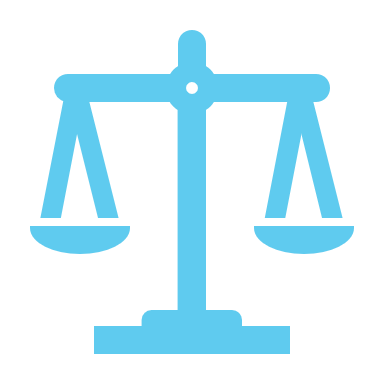 Předpoklady
lze provést důkaz, který nebylo možno provést v původním řízení, přestože jej strana označila
pro žalobce tato možnost může přinést příznivější rozhodnutí
Příklady
objevil se svědek, o němž nebylo žádných zpráv
našla se listina, o níž se mělo za to, že je ztracena (např. žalovaný dlužník nalezl kvitanci)
Důvody zmatečnosti
Co jsou zmatečnosti?
Nejtěžší (nejzávažnější) vady řízení, jež jsou důsledkem porušení základních procesních pravidel
Právní úpravy v různých zemích se liší; společným jádrem však vždy je porušení pravidel o
pravomoci
procesní způsobilosti
právní moci
právním slyšení
Procesní důsledky zmatečnosti
Důvody týkající se soudu
Nedostatek pravomoci
včetně včasně uplatněné námitky, že byla uzavřena rozhodčí smlouva
Rozhodování vyloučeného soudce nebo přísedícího
Nesprávné obsazení soudu
samosoudce místo senátu; porušení rozvrhu práce; VSÚ místo soudce
V neprospěch žalobce bylo rozhodnuto v důsledku trestného činu soudce nebo přísedícího
Důvody týkající se stran
Ostatní důvody
Problémy vymezení zmatečnostních důvodů
Žaloba pro zmatečnost zpravidla bývá
subsidiárním prostředkem ochrany
lze se jím bránit pouze proti kvalifikovaným zmatečnostem
a to za předpokladu, že nevyšly dříve během řízení (před nabytím právní moci) najevo
To je důsledkem toho, že ke zmatečnostem musí soud v každém řízení vždy hledět ex offo
Současné české pojetí činí z žaloby plnohodnotný prostředek nápravy, který může dalekosáhle prolamovat právní moc a umožňovat opakované uplatňování týchž důvodů
Problémy koncepce žaloby pro zmatečnost